Основы безопасности жизнедеятельности детей Конспект занятие-драматизация «Спичка-невеличка»
Подготовительная группа
Разработал воспитатель 
Осипова Н.П.
Цель: углубить и закрепить знания детей о пользе и вреде огня, 			способствовать формированию навыков правильного 			обращения с ним, учить детей выразительно 						передавать образы героев произведений.
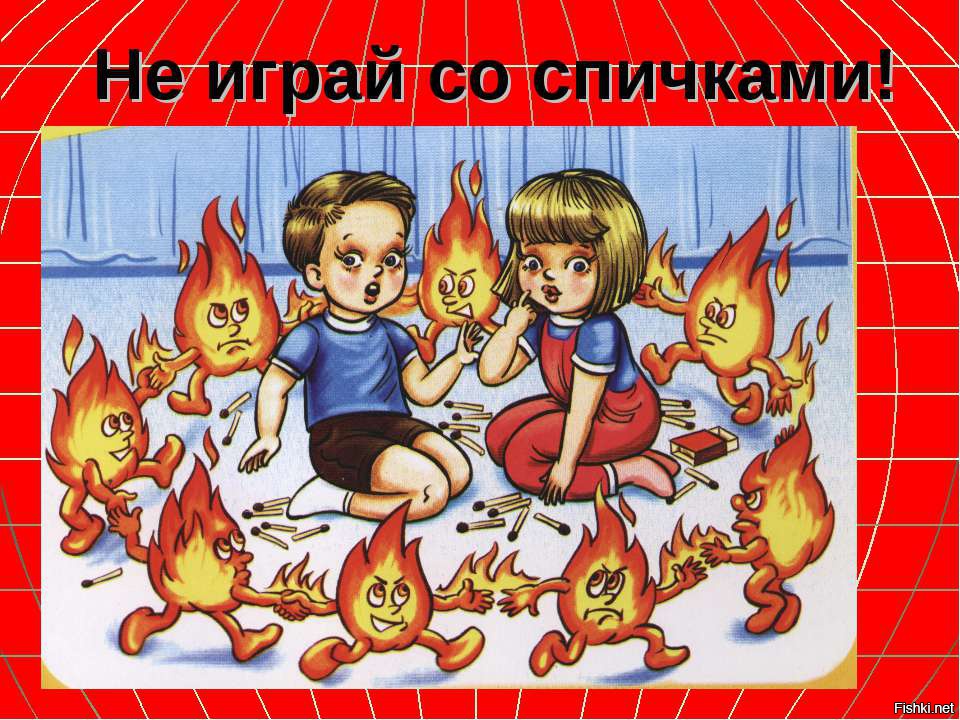 Предварительная работа:
Чтение художественной литературы: С. Маршак «Пожар», «Рассказ о неизвестном герое», «Кошкин дом»; Л. Толстой «Пожар», «Пожарные собаки»; О.Вацнетис «Спички»
Рассматривание иллюстраций, распределение ролей
Материал: костюм Спички, кошка, кот Василий
Содержание драматизации: 
использование отрывка из произведения С. Маршака «Кошкин дом».  Дети сидят на стульчиках.
Педагог:  	Бим-бом, Бим-бом!
			На дворе высокий дом,
			Ставеньки резные, окна расписные….
- Ребята, а чей это дом?
Дети: Это Кошкин дом!
Педагог: А где же кошка? Ах, у нее были гости, и она, наверное, ушла их провожать!
			Хозяйка и Василий, усатый старый кот, 
			не скоро проводили соседей до ворот. 
			Словечко за словечко, и снова разговор, 
			а дома перед печкой огонь прожег ковер. 
			Вернулся кот Василий, и кошка вслед за ним
 			и вдруг заголосили….. 
Кошка: Пожар, пожар, кот Василий, вот беда!!!!
Кот Василий: Горим, горим, горим!
Кошка: С треском, с щелканьем и громом встал огонь над новым домом.
Кот Василий: Вот и рухнул Кошкин дом, погорел со всем добром!
Кошка: Где теперь я буду жить? 
Кот Василий: Что я буду сторожить?
Педагог: 	Тили-тили-бом, погорел у  кошки дом.
 			Не найти его примет – то ли был он, то ли нет!
 			Не плачьте Кошка и Кот, оставайтесь с нами! 
Дети, почему же сгорел Кошкин дом? (ответ детей)  Ребята, что же может случиться, если огонь оставить без присмотра? Или дети возьмут спички и будут им играть? (ответы детей) 
Входит Спичка.
Спичка: Вы обо мне? Вот и я! 
			Привет вам пламенный, друзья! 
			Здравствуйте, ребята, вы меня узнали? 
			Я – Спичка-невеличка! Не смотрите, что мала, 
			могу я сделать много зла. 
Педагог: да, Спичка, мы тебя узнали. Это из-за тебя сгорел кошкин дом.
Спичка: Я не виновата, они зажгли огонь и оставили без присмотра.
Педагог: послушай, Спичка! Дети расскажут, какое несчастье может произойти из-за тебя. Вспомните и расскажите, в каких произведениях рассказывается о пожаре.
Дети: «Пожар», «Рассказ о неизвестном герое», «Кошкин дом» С.Маршака, «Пожарные собаки» Л.Толстого
Спичка: если неосторожно обращаться с огнем, может произойти большая беда, но я могу приносить большую пользу. Может, знаете какую?
1 Ребенок: Знают взрослые, знают дети, в самых дальних концах земли: люди сколько жили на свете, пуще глаза огонь берегли, ведь издревле до нашего века он помощник и друг человека. 
2 ребенок: поутру, чтобы все были сыты, ставим пищу в духовку и плиты, хлеб и булки огонь выпекает и от холода нас защищает.
Педагог: но если кто-то из детей захочет зажечь спички, могут загореться вещи, случиться пожар. Ребята, а что нужно сделать, если вдруг начнется пожар? (ответы детей) А как это сделать?
Дети: позвонить по телефону 01, сообщить о пожаре и назвать адрес.
Педагог: о пожаре нужно сказать взрослым, нельзя прятаться, а то можно задохнуться. Какие правила вы должны знать?
3 ребенок:  	для забавы, для игры 	
спички в руки не бери, 
не шути, дружок, с огнем, 
чтобы не жалеть потом! 
Сам огня не разжигай 
и другим не позволяй! 
Даже крошка огонек от пожара не далек.
Загадки: 		шипит и злится, воды боится (огонь)
							С языком, а не лает, 
							Без зубов, а кусает (огонь)
Тонкая девчонка, белая юбчонка, красный нос, 
чем длиннее ночи, тем она короче, от горючих слез (свеча).
					Мать толста, дочь красна, сын – бес, долетел до небес (печь , огонь, дым)

Игра: дети встают в круг, в руках воздушный шар, педагог читает стихотворение и в это время передается шар, тот, у кого остается в руках шар, договаривает стих.
Где с огнем беспечны люди, там взовьется в небе шар, там грозить всегда грозить нам будет, злой (пожар).
Раз, два, три, четыре, у кого пожар в …….? (квартире)
Дым столбом поднялся вдруг, кто не выключил  …..? (утюг)

Игра: дети встают в круг, в руках воздушный шар, педагог читает стихотворение и в это время передается шар, тот, у кого остается в руках шар, договаривает стих.
Где с огнем бесречнылюди, там взовьется в небе шар, там грозить всегда грозить нам будет, злой (пожар).
Раз, два, три, четыре, у кого пожар в …….? (квартире)
Дым столбом поднялся вдруг, кто не выключил  …..? (утюг

Красный отблеск побежал, кто со спичками …..? (играл)
Стол и шкаф сгорели разом, кто сушил белье над …..?(газом)
Кто в огонь бросал при этом незнакомые……. (предметы)
Помни, каждый гражданин! Это номер ……… (01)
Дым увидел, не зевай и пожарных……… (вызывай)
Подводится итог занятия.